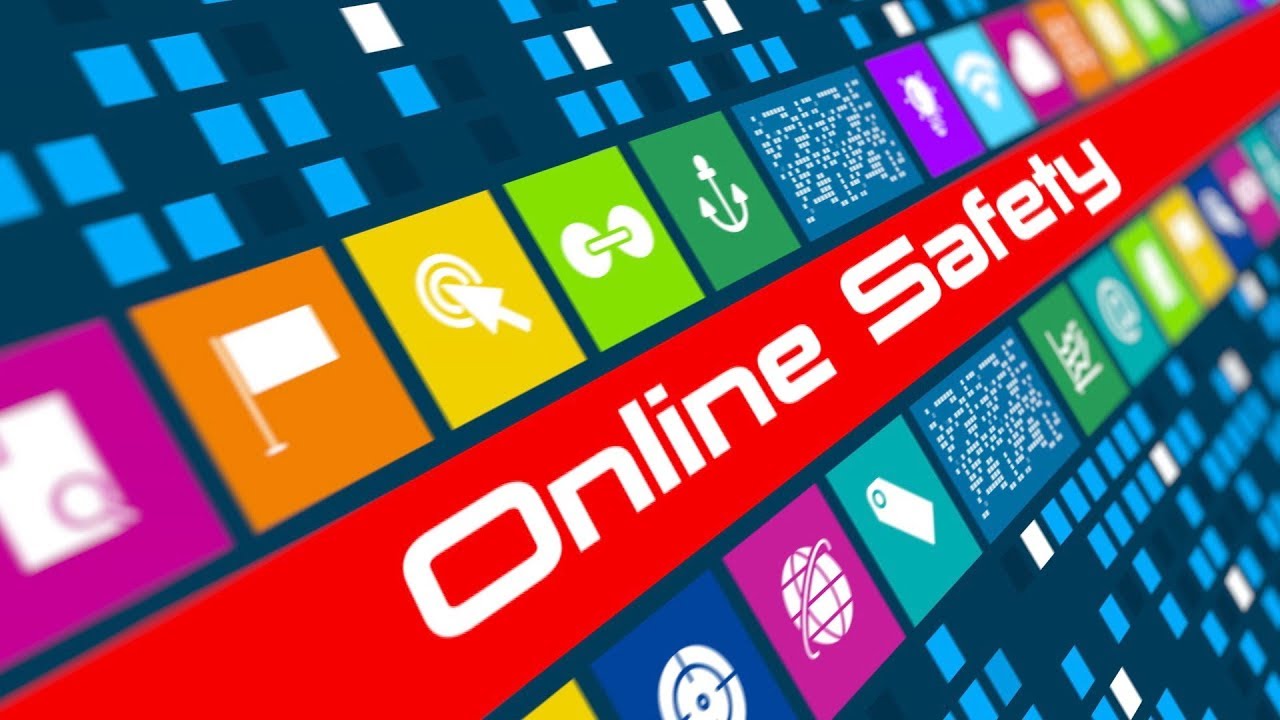 People are not always who they seem to be ……especially online
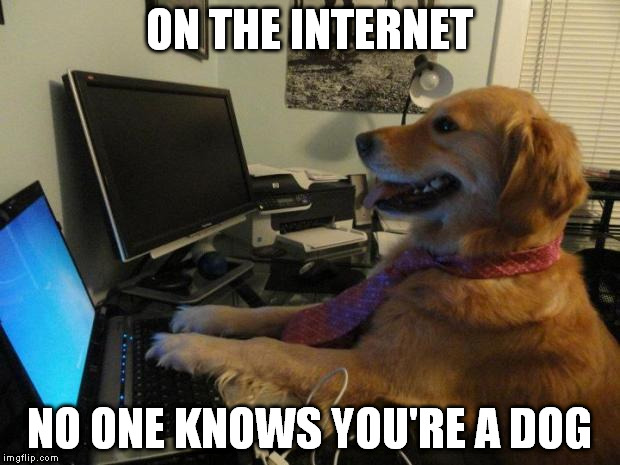 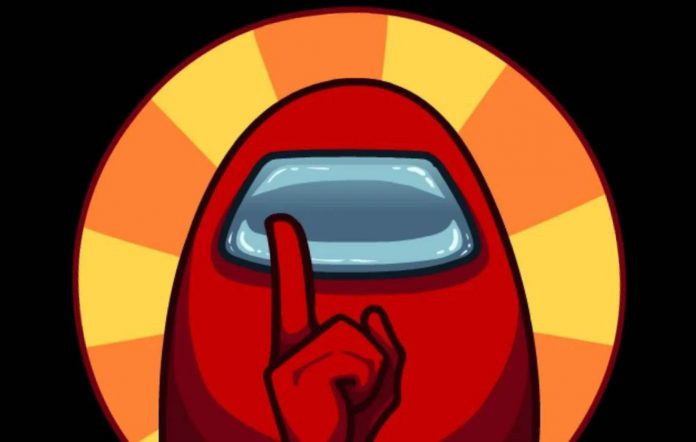 Do you know who you’re playing with?
Friends?
Friends of Friends?
Friends of Friends of Friends?
Strangers?


Ask a parent before messaging someone you don’t know well in real life
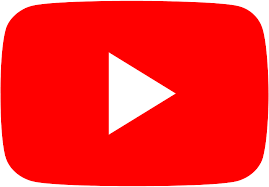 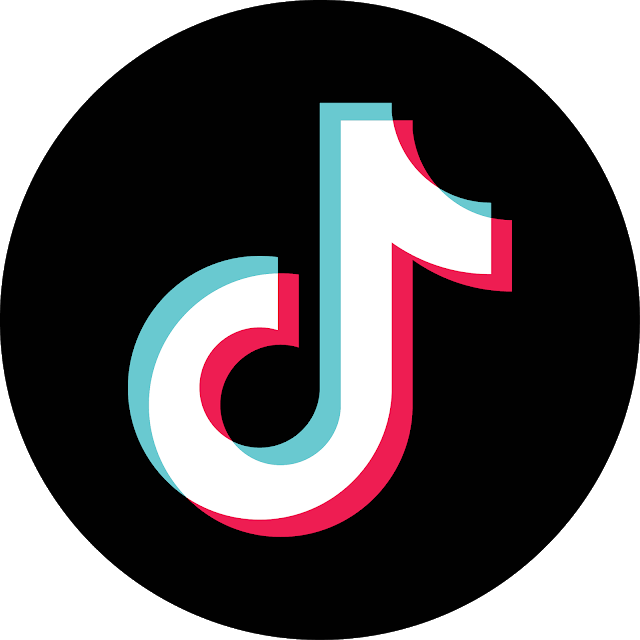 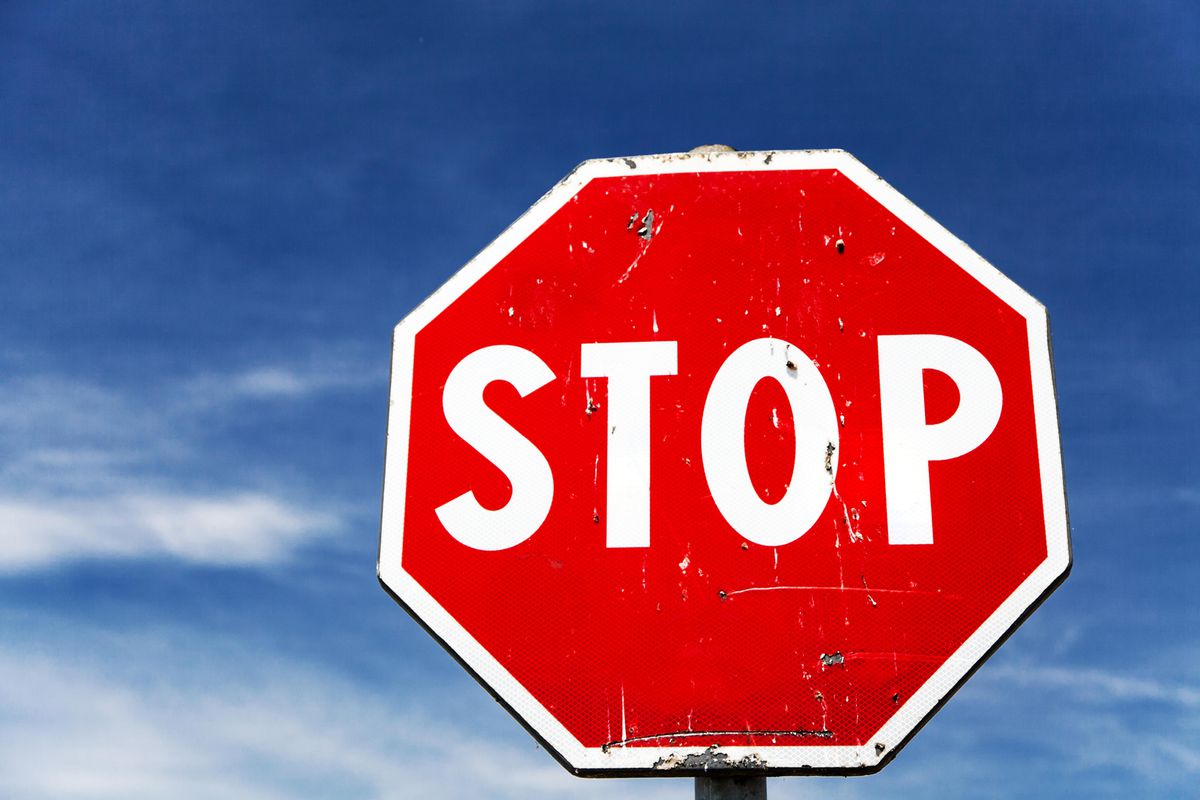 Don’t Share…
Full name
Address 
Age / birthday
School
Email address
Phone number
Passwords
Personal and family details


Assume anything you share will be online forever
[Speaker Notes: – think carefully whether there is anyone you wouldn’t want to see what you share/post/send/type – if there is then don’t do it.]
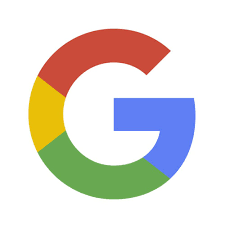 Games & Social Media
Use a gaming handle – not your real name
Keep your chat about the game
Report inappropriate behaviour in the app
Ask before buying extras 
Beware free gaming credits – scams

make sure you’re not the bully!
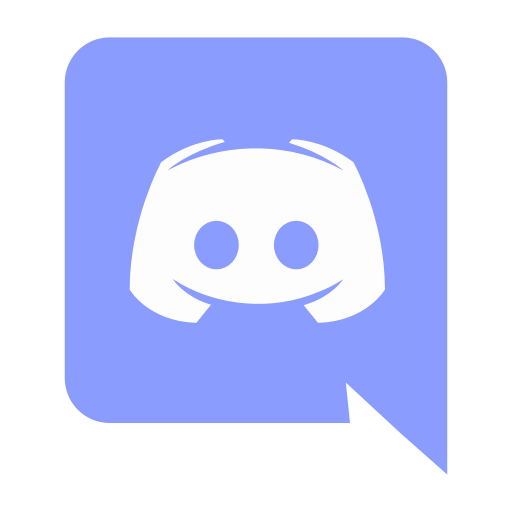 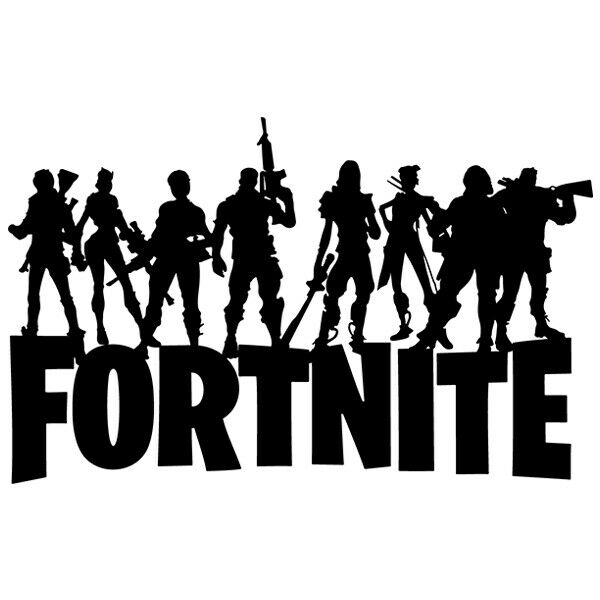 [Speaker Notes: People can be much less careful about the feelings of others when they aren’t in the room - don’t allow bullying and don’t become a bully yourself – in chat and text your cheeky comments can easily be misinterpreted. Treat everyone like you’d treat your grandparents. Treat everyone with respect – Be kind to noobs
Talk to someone
Dealing with trolls – report, don’t engage. don’t amplify their voice
Ask your parents before purchasing skins, bonus features and extras
Be very sceptical of strangers – especially those who are always complimenting you or trying to give you gifts to get you to trust them.]
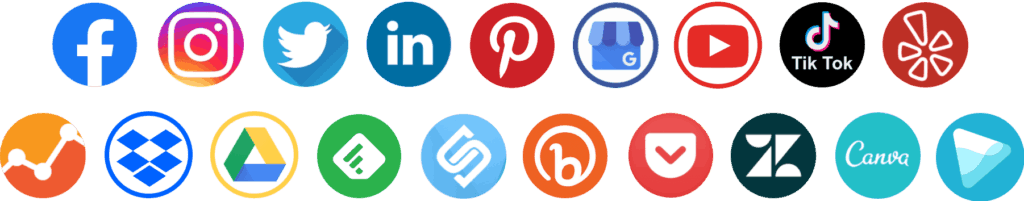 Think before you click:
You wouldn’t go down a dark alley alone; take the same care online
If something seems not quite right then check with an adult

If you see something that makes you uncomfortable:
Tell a parent or trusted adult immediately
Don’t respond or try to click it away
Don’t be embarrassed - mistakes happen
Seen something upsetting?
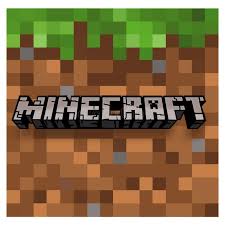 Dodgy Downloads?
attachments, downloads, mods and resource packs
Beware of free stuff
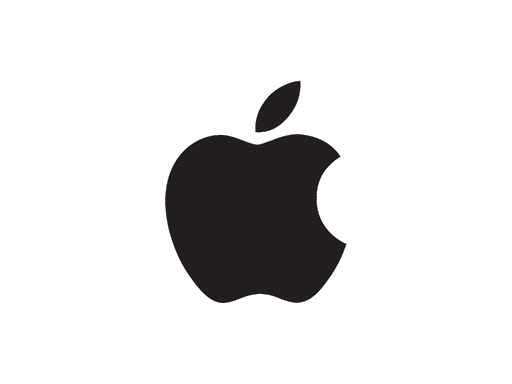 may contain viruses or scams
which delete your files, break your device, install spyware or demand money
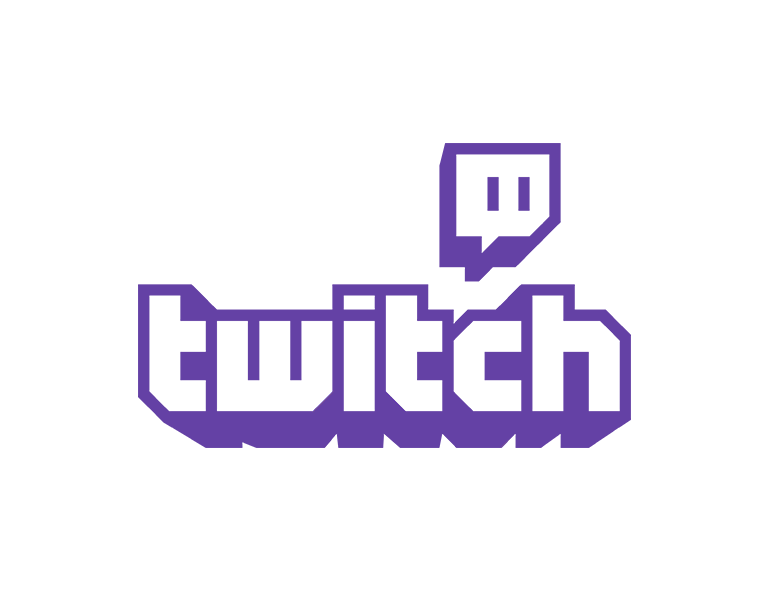 Check with a responsible adult
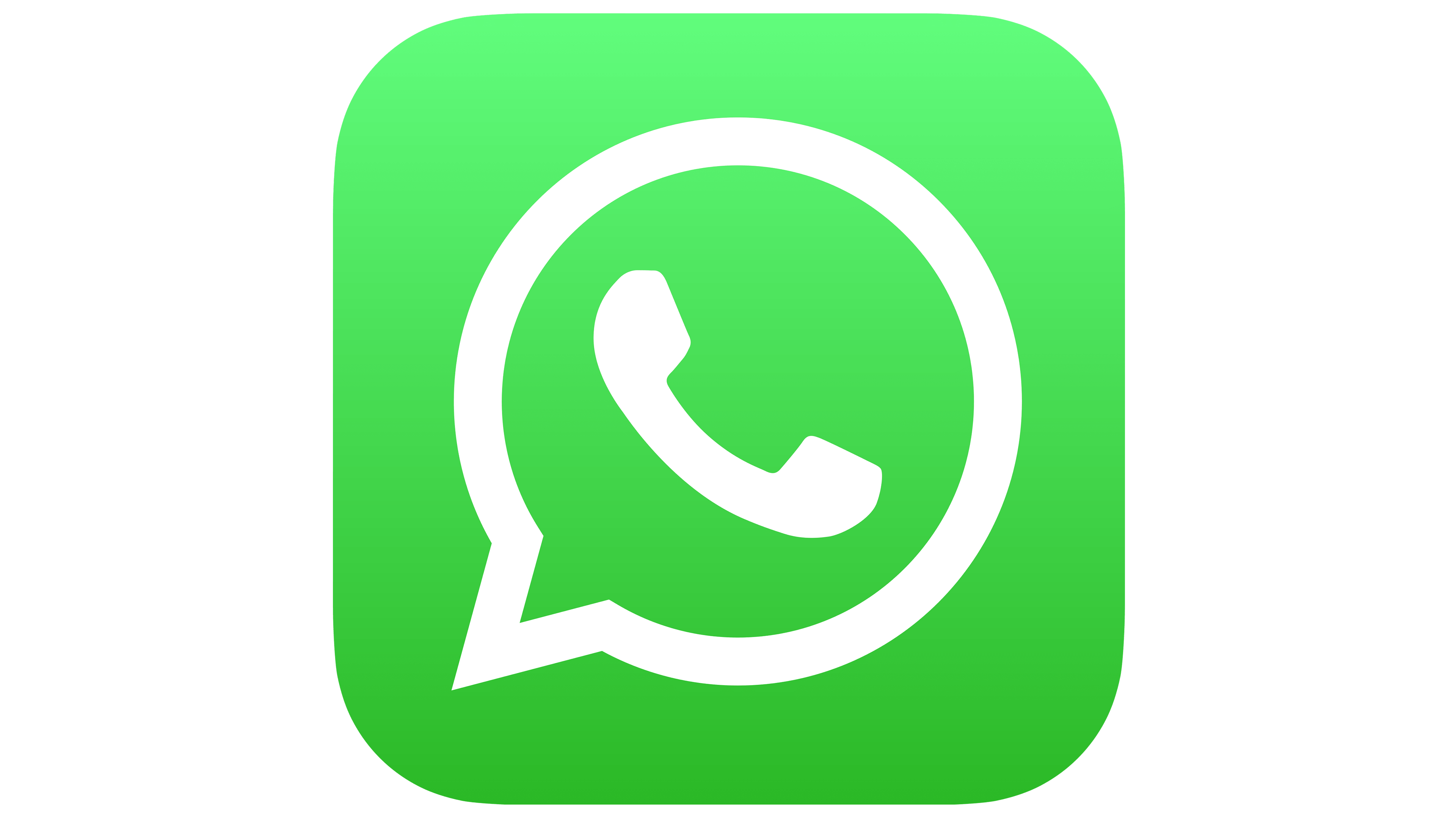 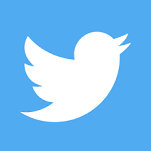 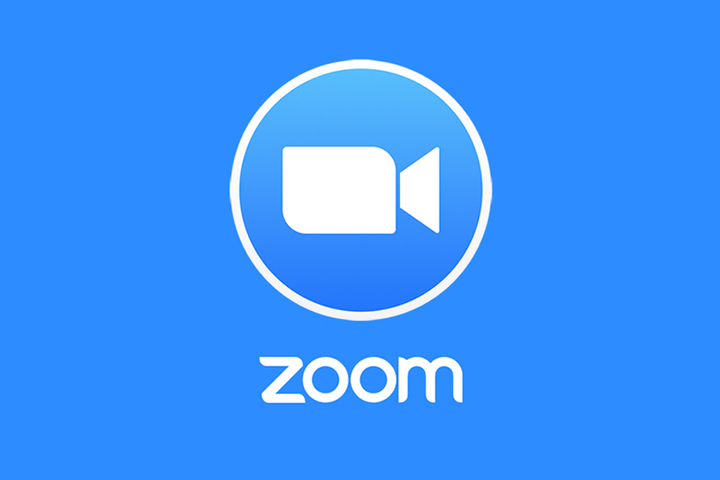 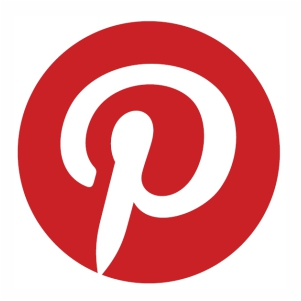 Quiz Time!
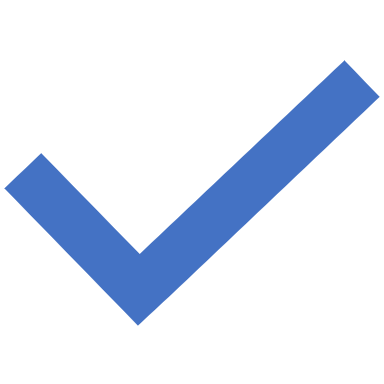 Question 1
Which of these would be the best password?

Tomstalbans2011

Password1234

monk3y ch1psh0p balcony*

fortnite4ever
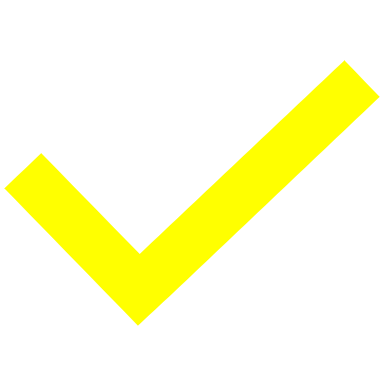 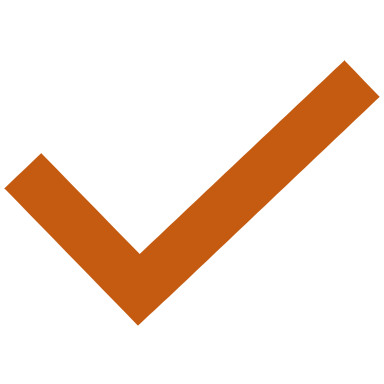 Question 2
Another player in your game starts swearing at you and trying to get others to gang up on you.

What do you do?
Argue back in the chat?

Report the player and mute them?

Do everything you can to ruin their game?
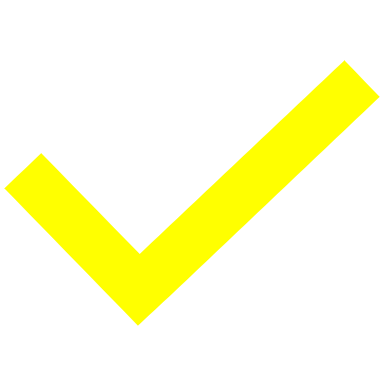 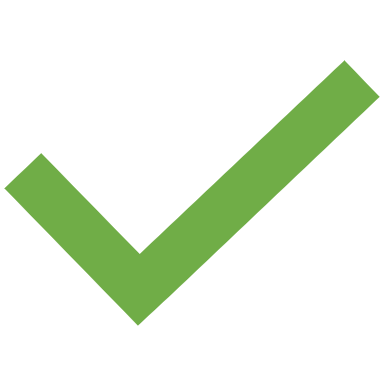 Question 3
You click on a link to a page and see something which makes you uncomfortable. Do you:

Send it to a friend to see what they think?

Quickly close the computer and act like nothing happened?

Look away and fetch your parents?
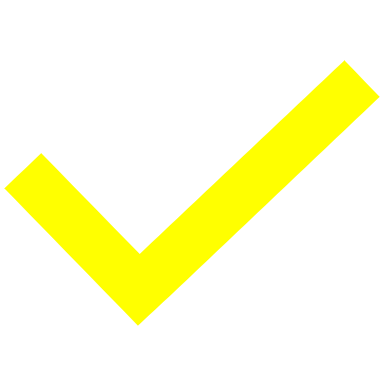 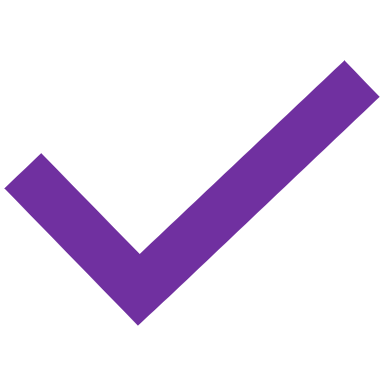 Question 4
You fall out with your best friend at school. Is it a good idea to share a message to tell everyone what an idiot they are?

Yes

No
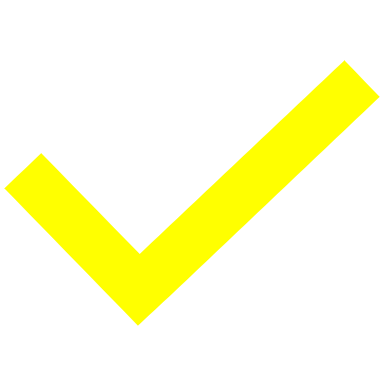 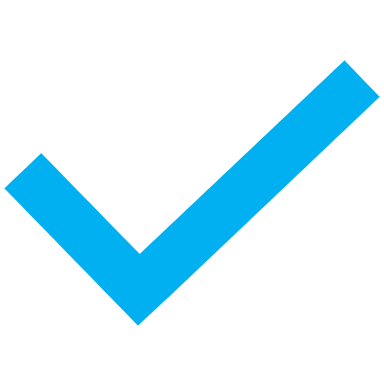 Question 5
An online quiz says your cowboy name is the colour of your front door and the name of your street. It asks you to type the answer.

Should you continue with the quiz?

Yes
No
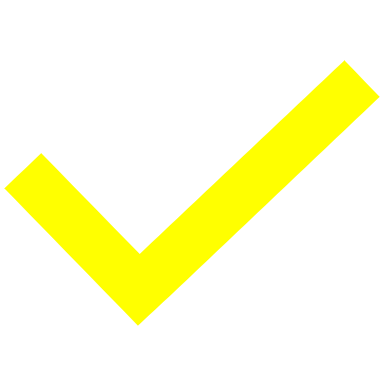 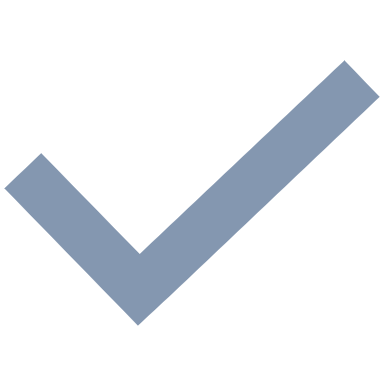 Question 6
You want a cool skin for your character but it costs 1000 Robux. Do you:

Ask your parents?

Click an advert for 10000 free Robux? 

Borrow your Mum’s credit card when she’s not looking?
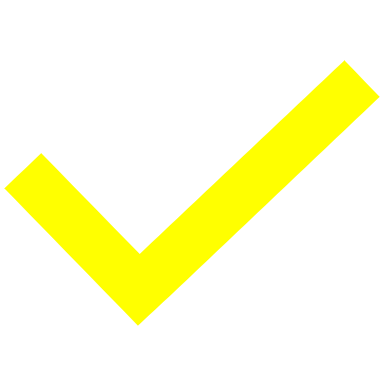 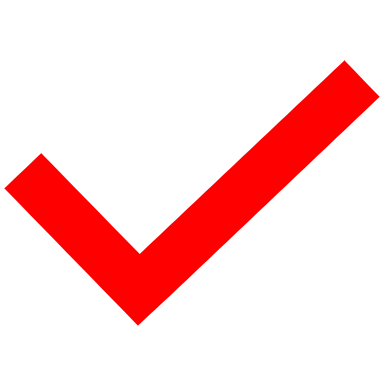 Question 7
Your schoolfriend wants to play Minecraft with you after school. What’s the best way to arrange this?

Get them to ask their parents to send your parents an invitation

Turn off the privacy settings so that your friend can search for you online

Look out for someone with the same name on a public server.
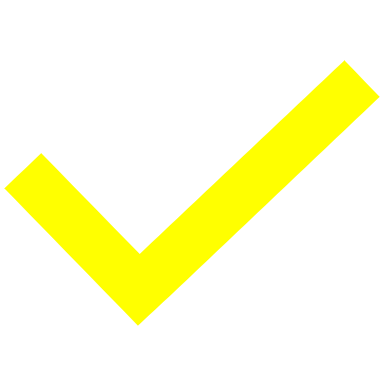 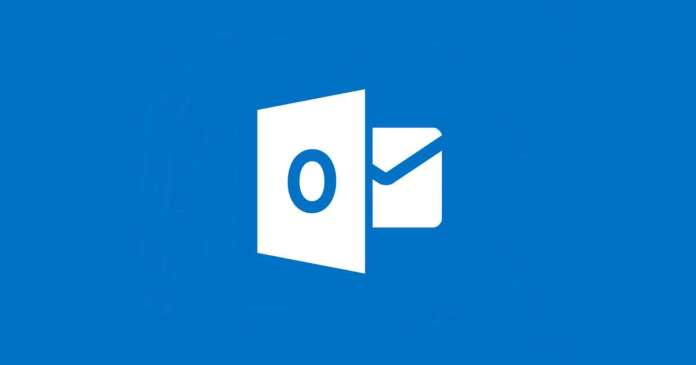 Remember…
Involve your parents
Don’t give away your personal information
Think before you click
Beware free stuff
Use good passwords
Don’t be the bully!
Have Fun!
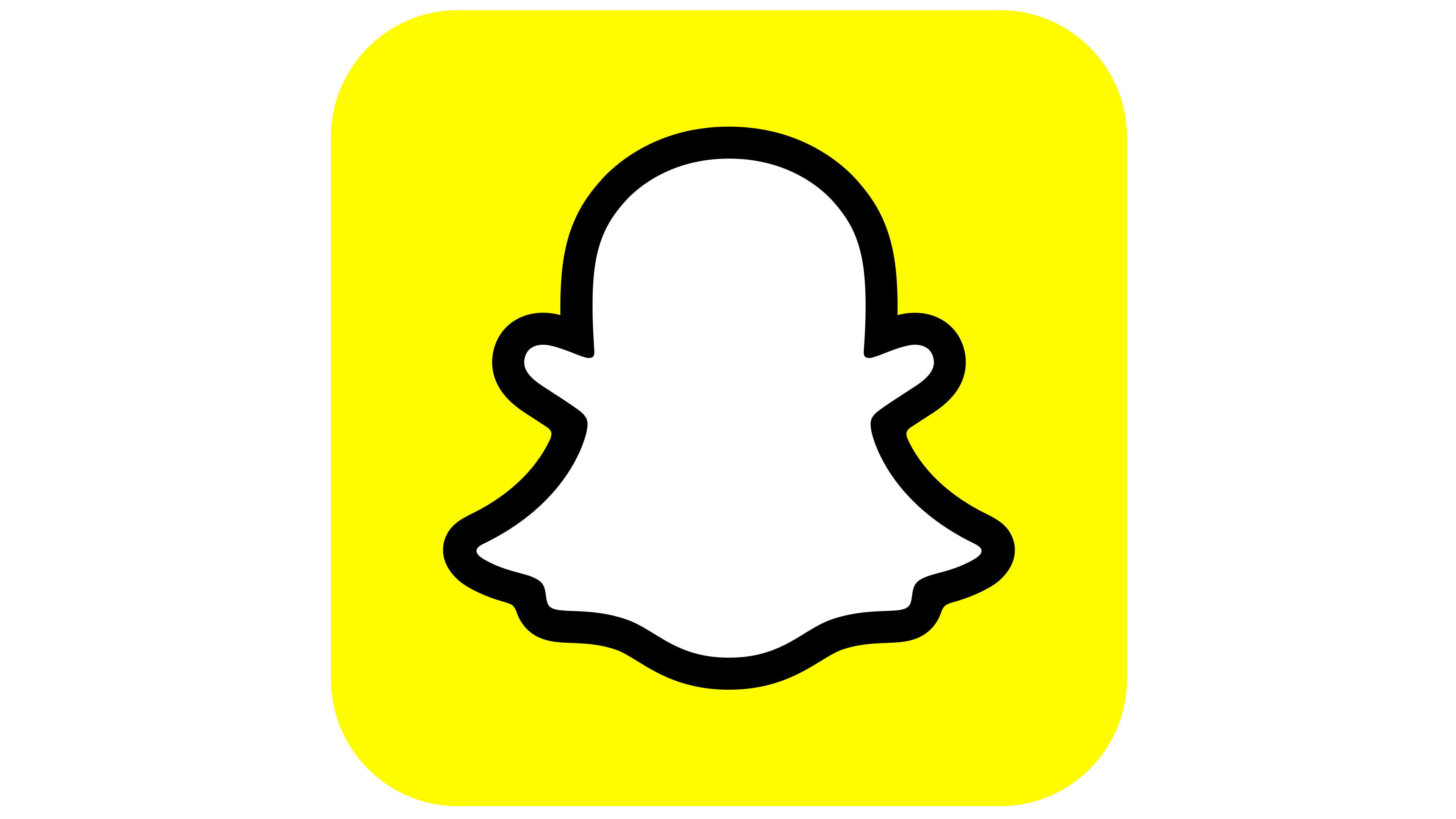 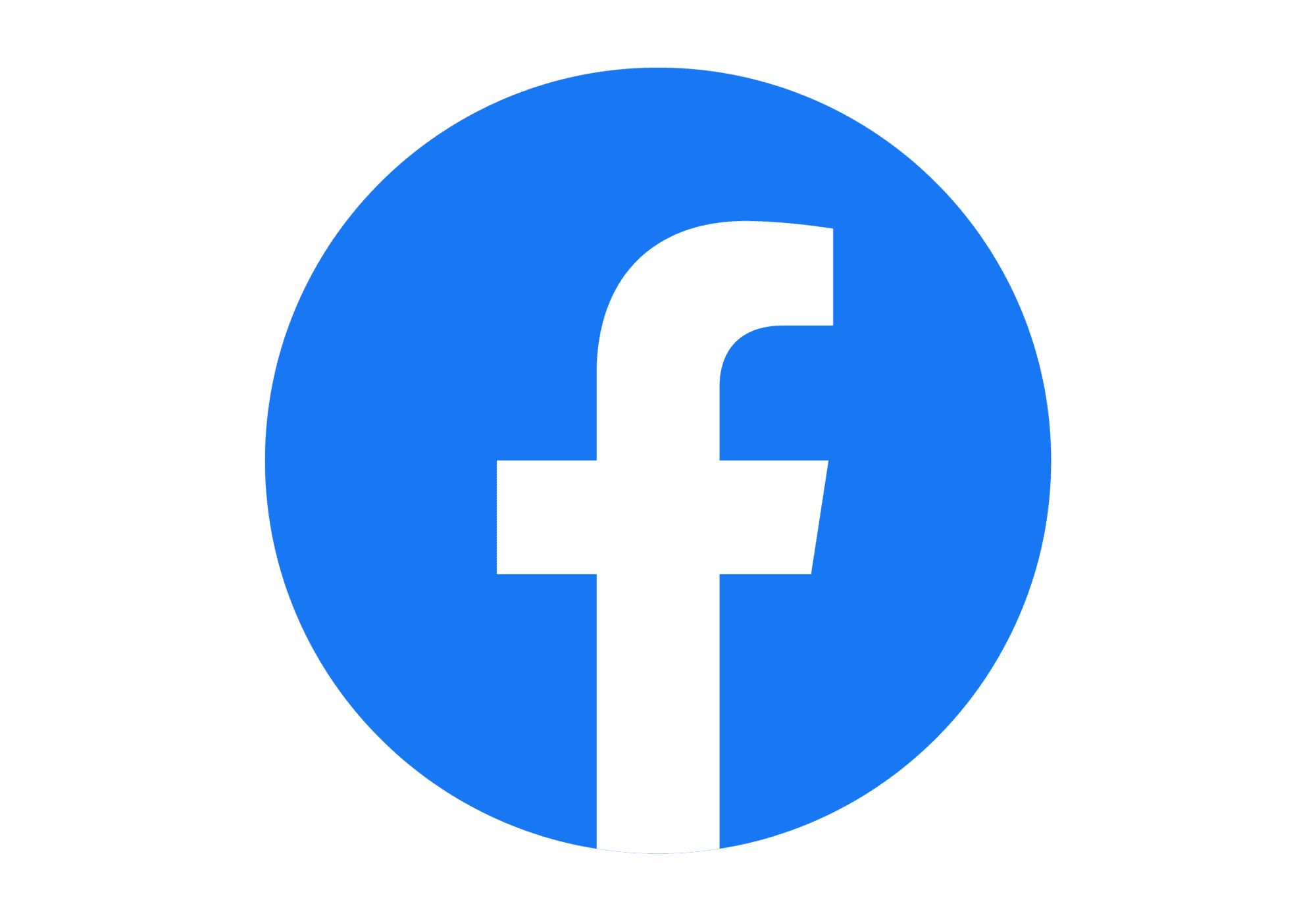